ATIVIDADES COM FOCO NO ACOMPANHAMENTO DAS APRENDIZAGENS
Atividade de Matemática – 7º Ano
Múltiplos e divisores de um número natural


HABILIDADE:

(EF07MA01) Resolver e elaborar problemas com números naturais, envolvendo as noções de
divisor e de múltiplo, podendo incluir máximo divisor comum ou mínimo múltiplo comum, por
meio de estratégias diversas, sem a aplicação de algoritmos.
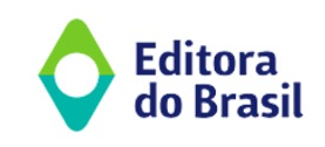 Atividade de Matemática – 7º Ano
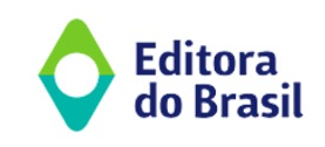 Atividade de Matemática – 7º Ano
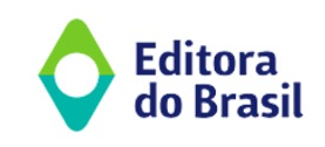 Atividade de Matemática – 7º Ano
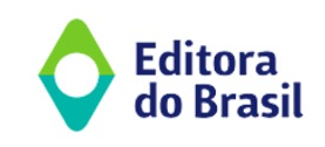 Atividade de Matemática – 7º Ano
a) 12 
b) 8 
c) 10 
d) 24
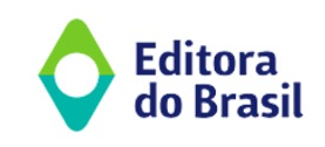 Atividade de Matemática – 7º Ano
a) 1, 3, 5, 15 
b) 2, 4, 6, 8 
c) 10, 12, 14, 16 
d) 7, 9, 11, 13
a) 6 
b) 8 
c) 12 
d) 4
a) 18 
b) 24 
c) 27 
d) 36
a) 1, 2, 3, 6 
b) 4, 8, 12, 16 
c) 5, 10, 15, 20 
d) 7, 14, 21, 28
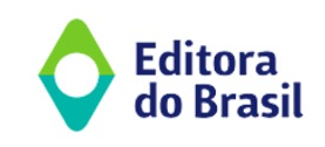 Atividade de Matemática – 7º Ano
a) 7 
b) 5 
c) 3 
d) 10
a) 10 
b) 15 
c) 20 
d) 40
a) 1, 2, 3, 4, 6, 8, 12, 16, 24, 48 
b) 5, 10, 15, 20, 25, 30, 35, 40, 45, 50 
c) 7, 14, 21, 28, 35, 42, 49, 56, 63, 70 
d) 9, 18, 27, 36, 45, 54, 63, 72, 81, 90
a) 2 
b) 3 
c) 4 
d) 5
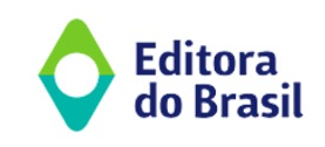 Atividade de Matemática – 7º Ano
a) 63 
b) 39 
c) 21 
d) 27
Quais desses números são:

a) múltiplos de 9?
b) múltiplos de 5?
c) múltiplos de 2?
d) simultaneamente múltiplos de 2 e de 9?
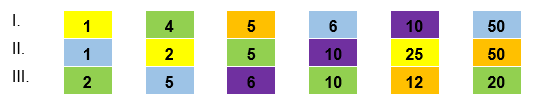 Em qual desses casos estão indicados todos os divisores 50?
Em qual desses casos todos os números indicados são divisores de 60?
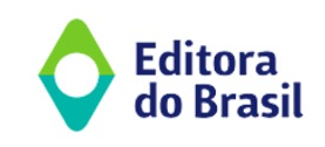 Atividade de Matemática – 7º Ano
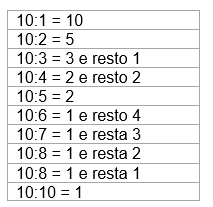 De acordo com as anotações de Bruno, escreva todos os divisores de 10.
Agora, obtenha os divisores de: 15, 20 e 11.
 Classifique os números 11, 15 e 20 em primo ou composto.
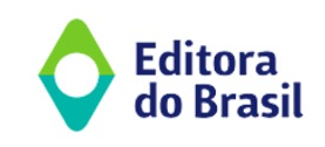